Energy savers
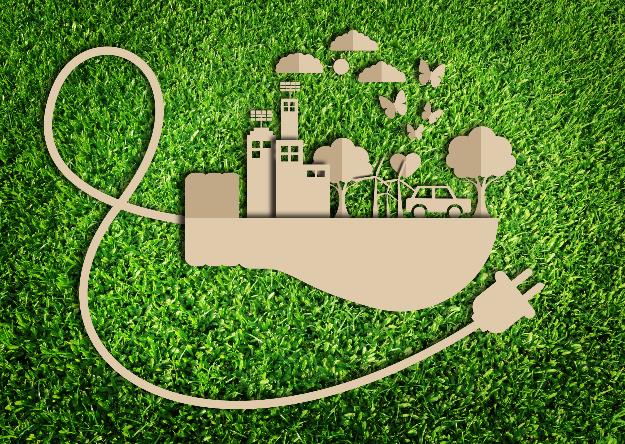 For Students
In compliance with
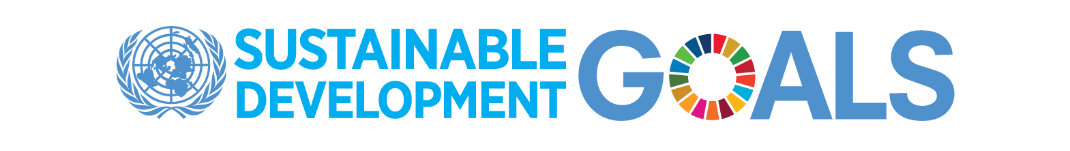 The challenge
Imagine being able to travel from London to New York in an hour!
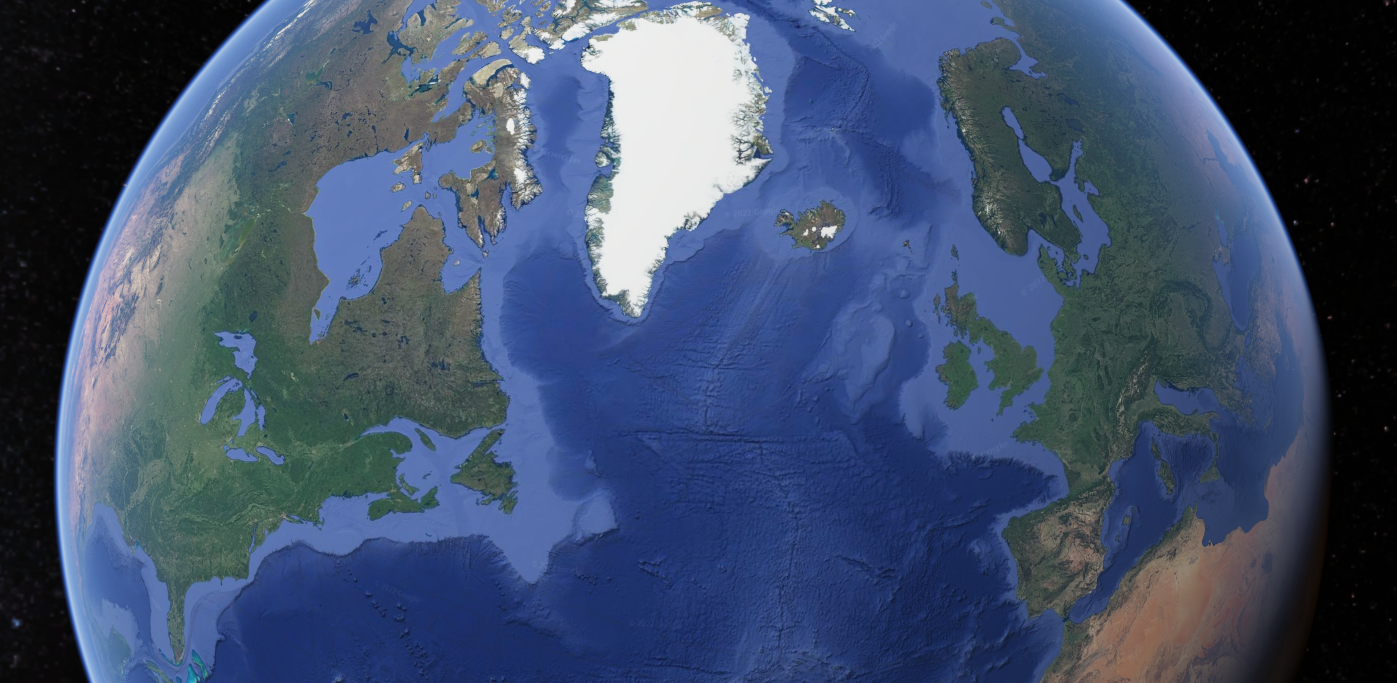 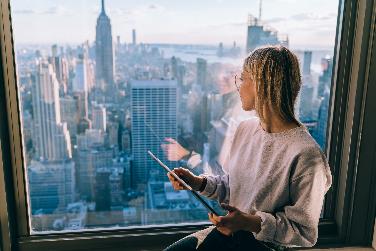 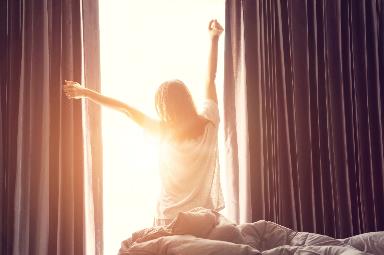 Go to work in New York
Wake in London
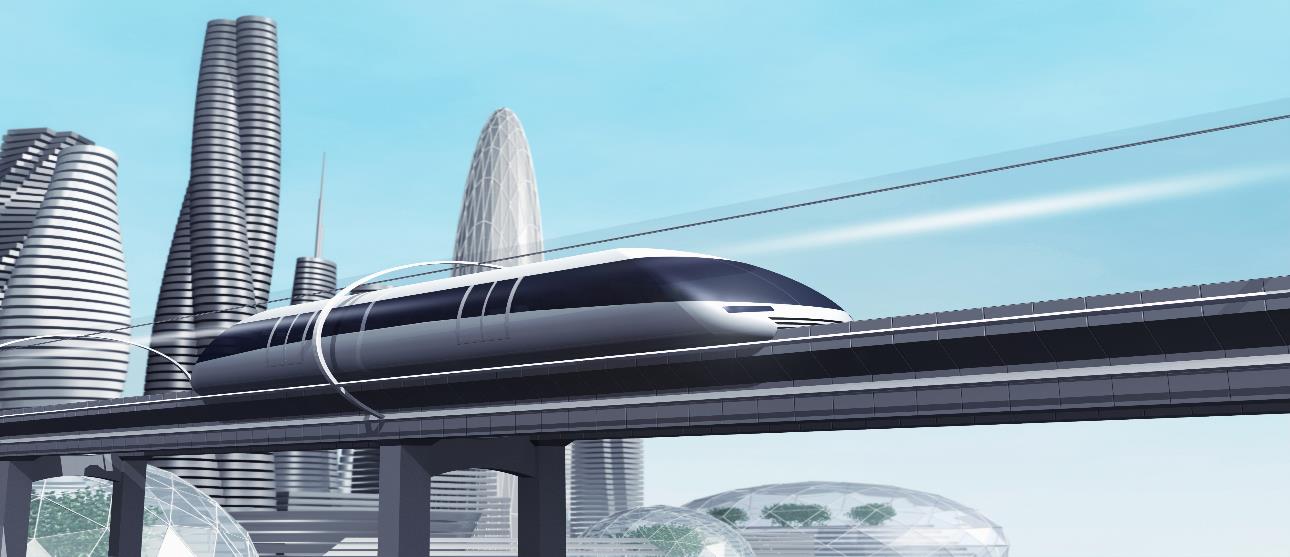 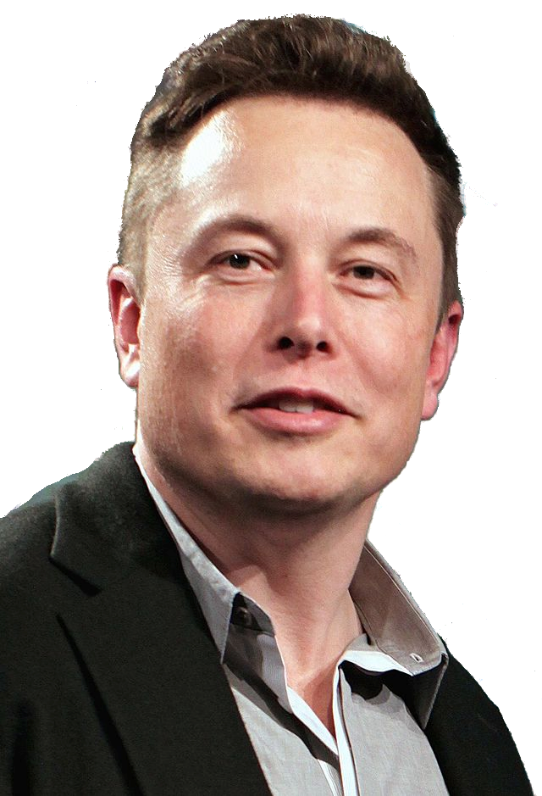 This is the my vision of an energy-saving train of the future - the ‘Hyperloop’.
It will whizz through an almost airless tube.
Elon Musk, entrepreneur
Why will the Hyperloop use less energy than a normal train?
[Speaker Notes: Image: Musk at the 2015 Tesla Motors Annual Meeting
https://www.flickr.com/photos/jurvetson/18659265152/
Author: Steve Jurvetson]
Whereas the hyperloop will waste very little energy.
With normal trains, lots of energy is wasted.
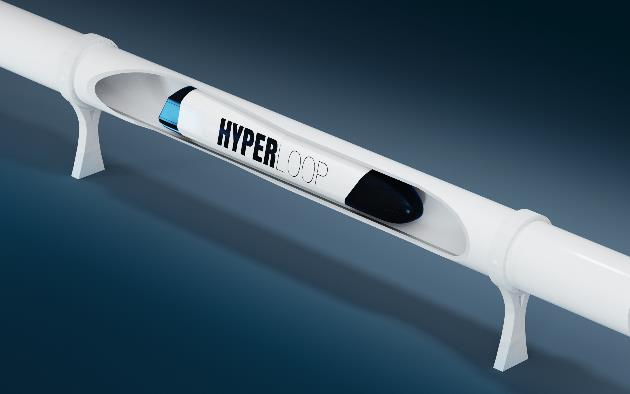 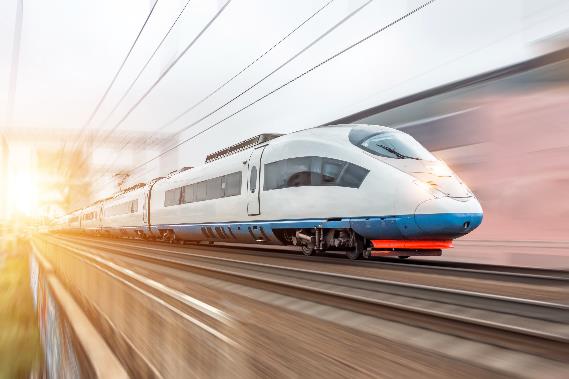 Friction with the air and track means energy is wasted as heat.
Low friction because the tube is almost airless and the train hovers over the track.
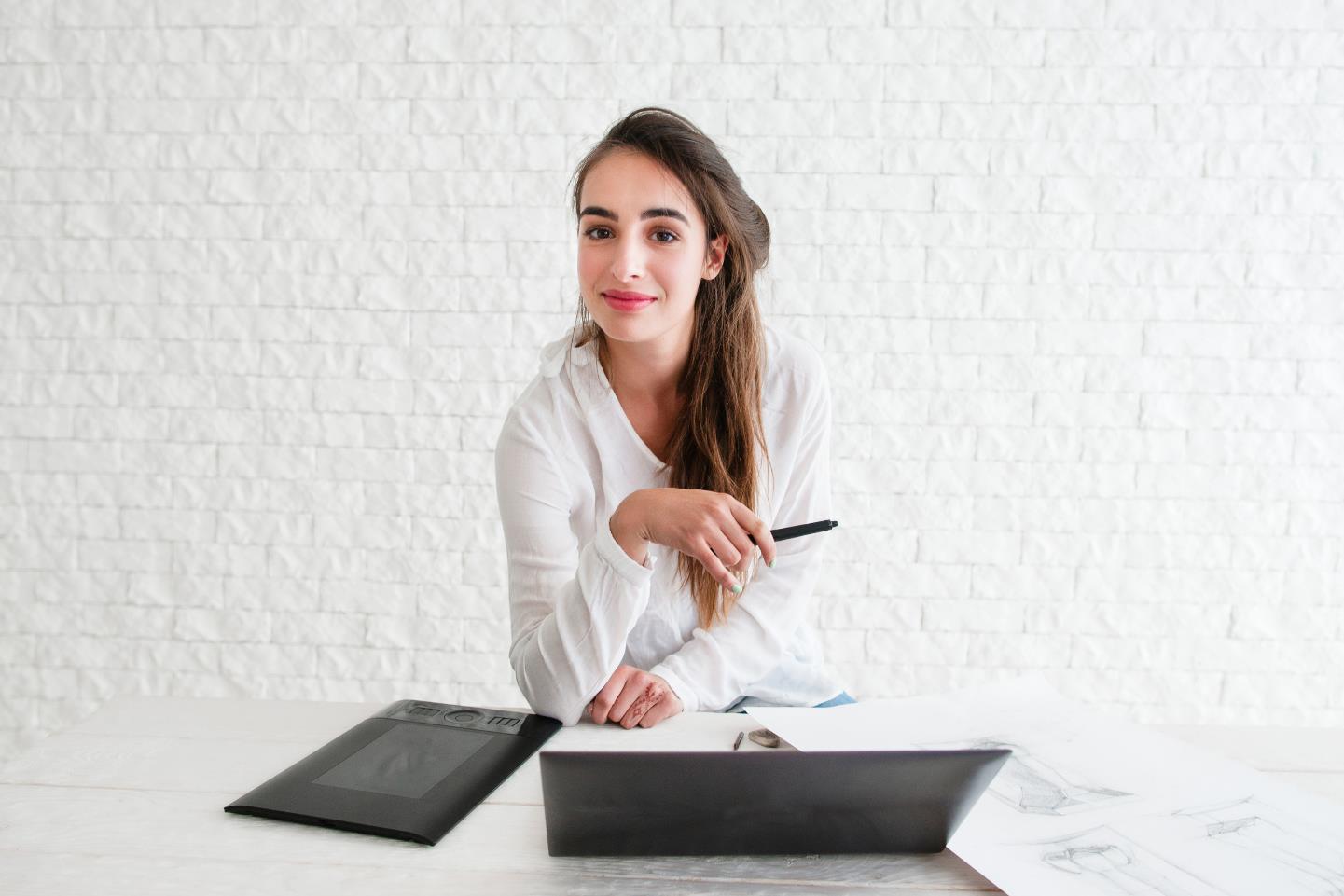 Your friend is an inventor.
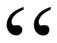 I create energy saving inventions. 
Not massive ones like the hyperloop but cheap devices that will help people save energy at home.
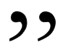 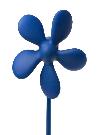 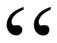 Turbine Headband
Washing pod
I have so many ideas but I’m not sure which is best.
Charge your phone while you run.
A potable washing machine
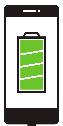 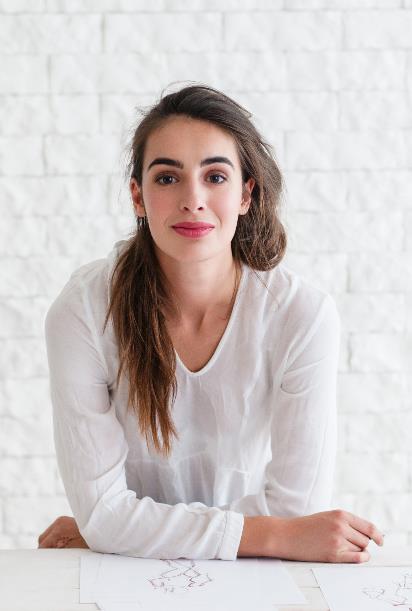 SunCook
Use the Sun’s energy to cook food
Can you help me choose one and get the funding to make it?
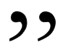